穆斯林朝聖 
Muslim Pilgrimage
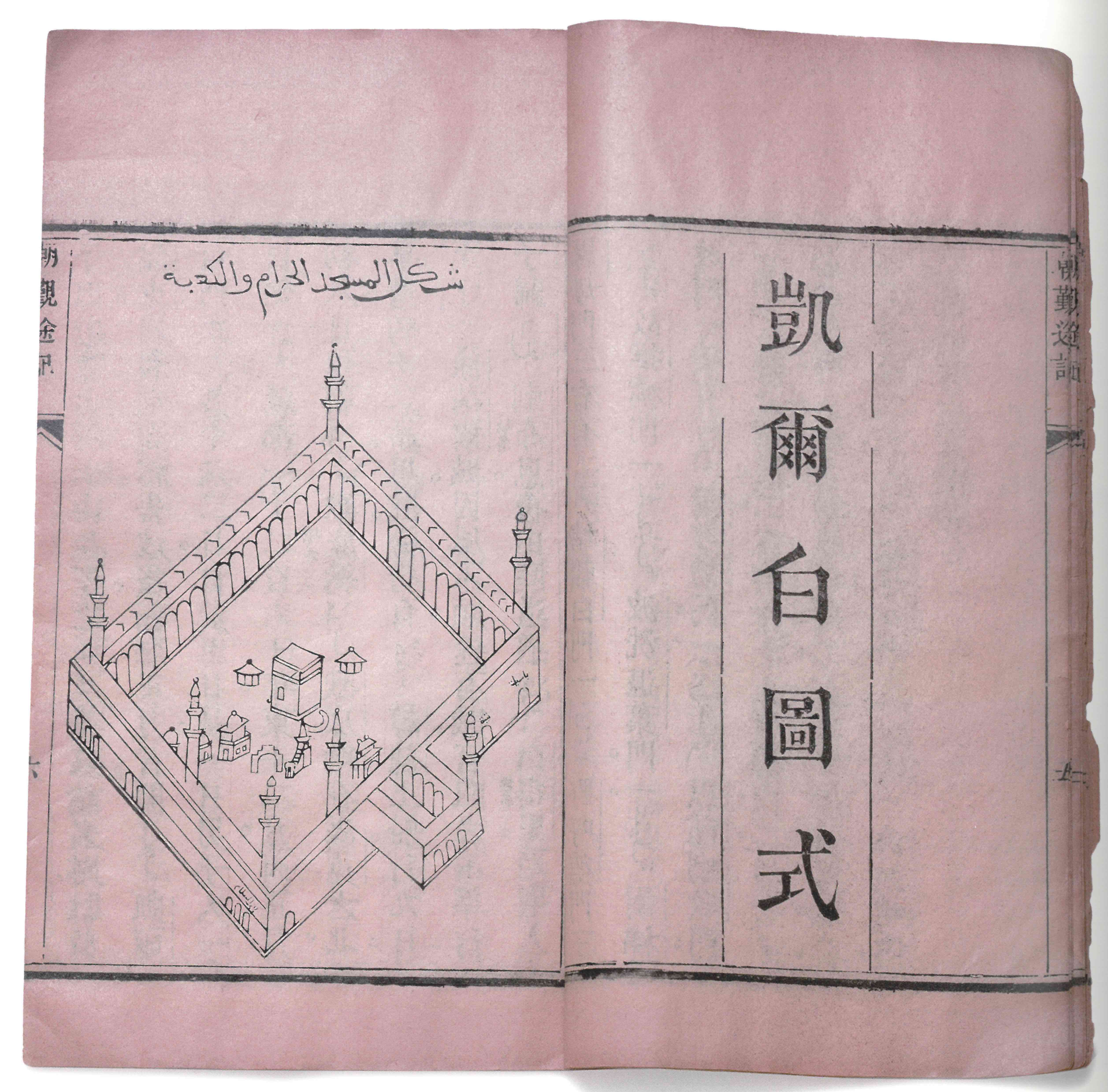 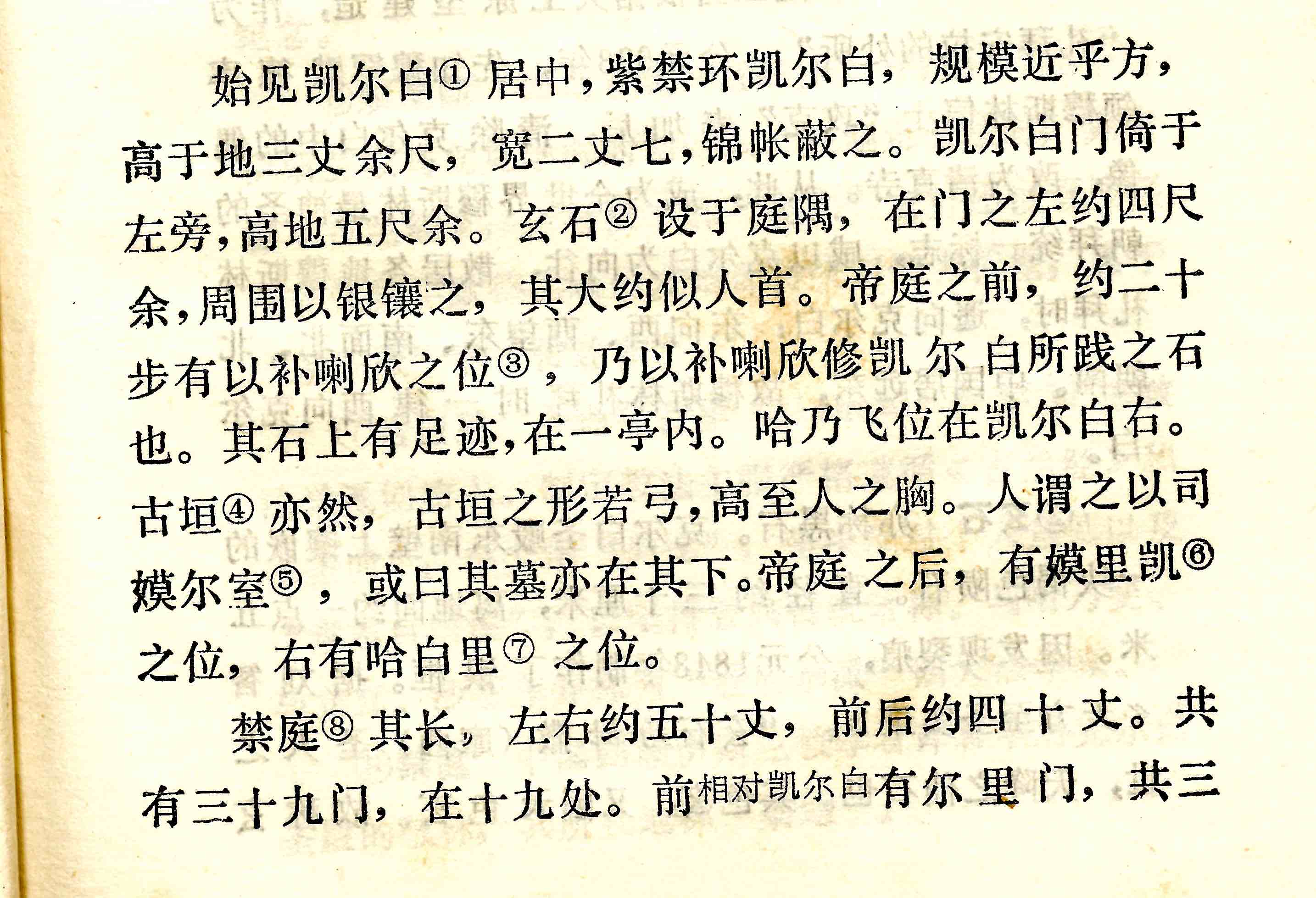 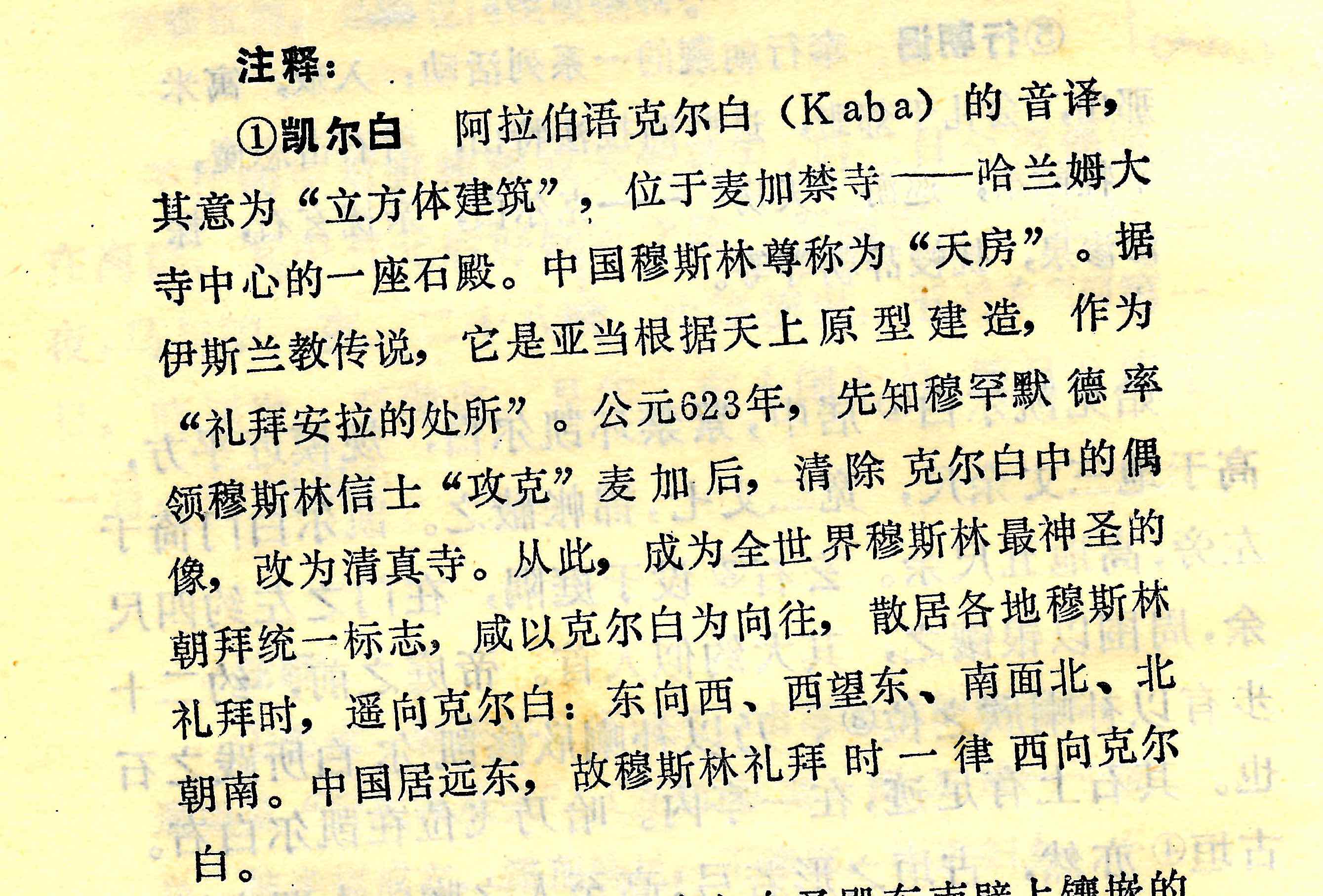 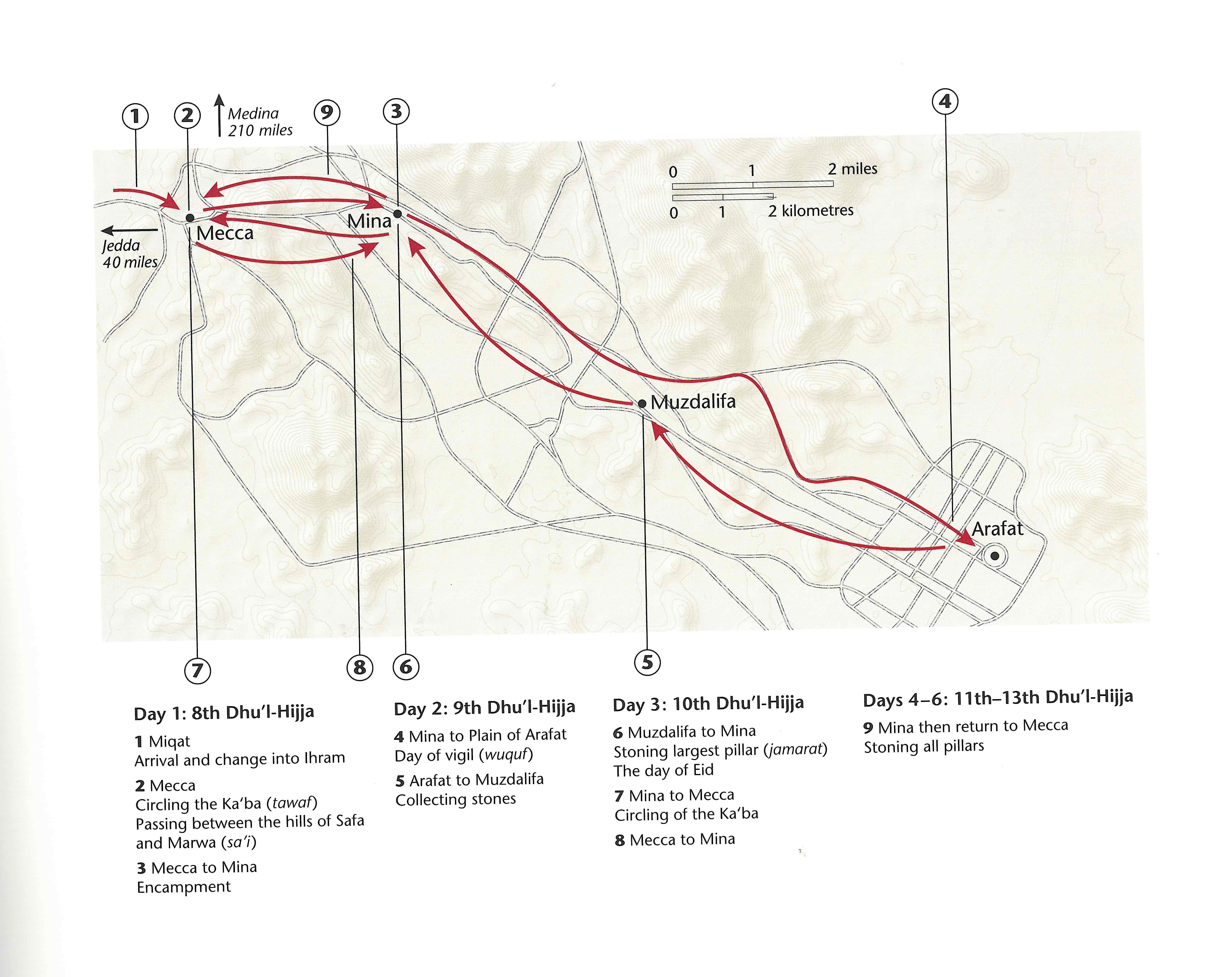 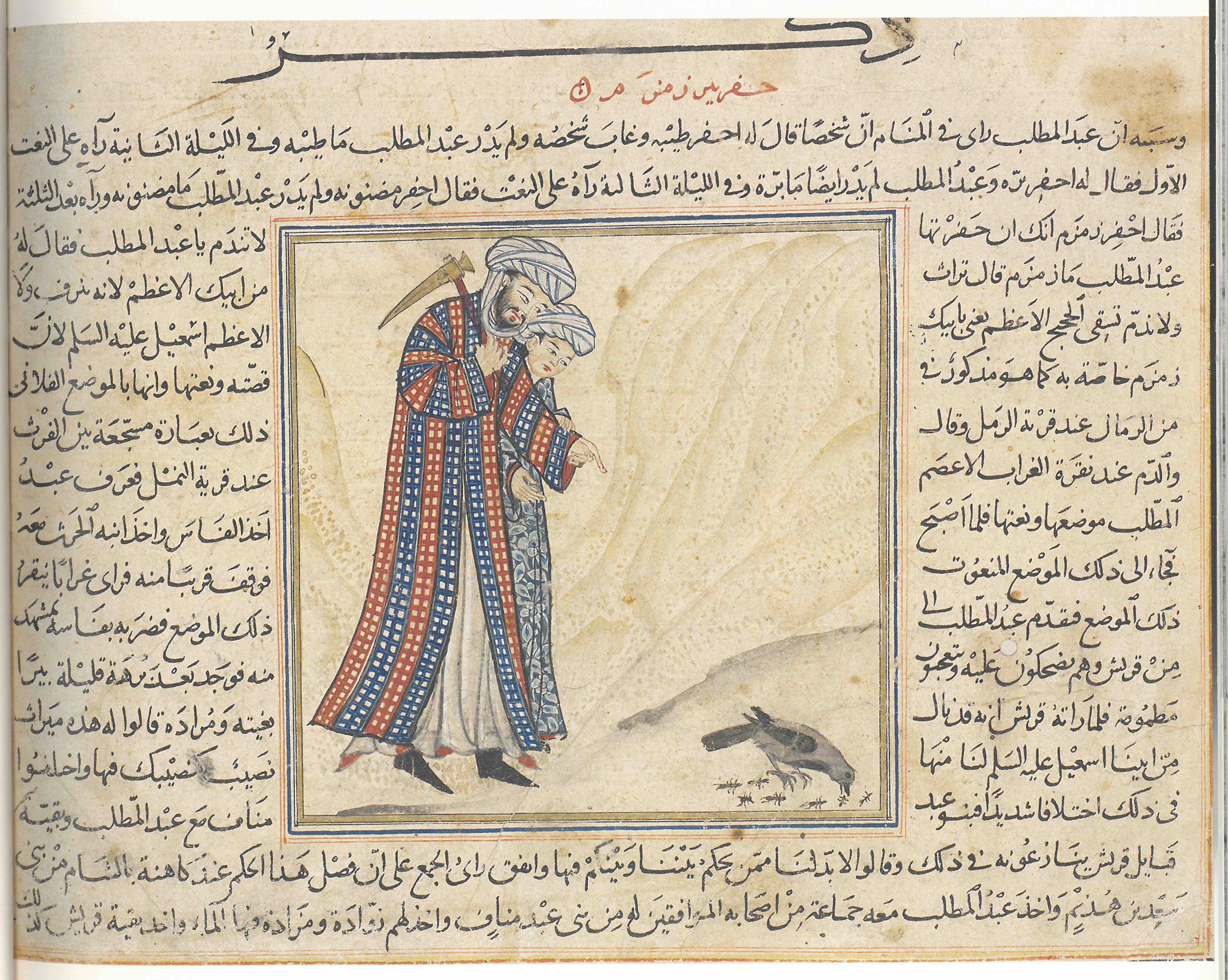 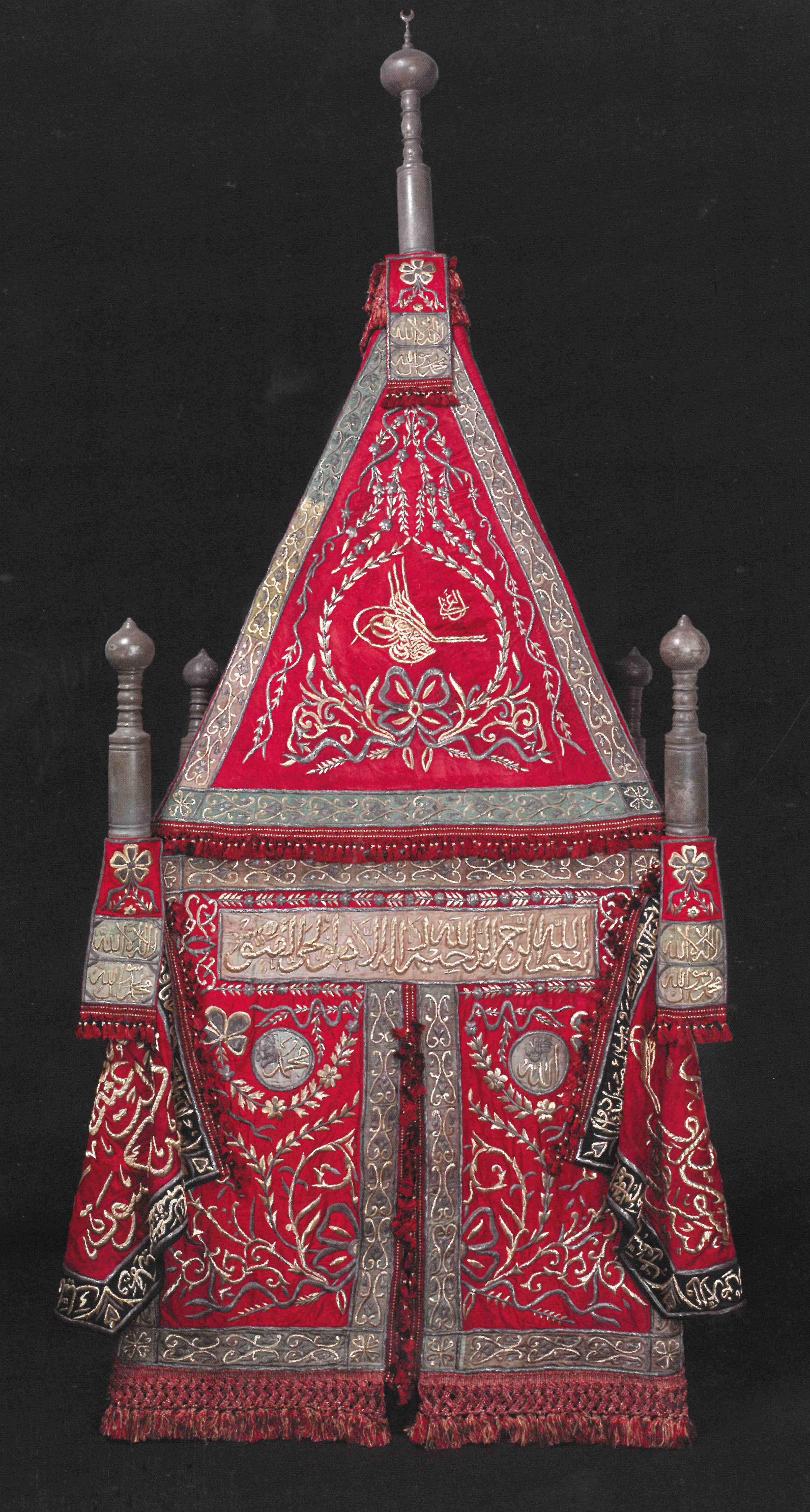 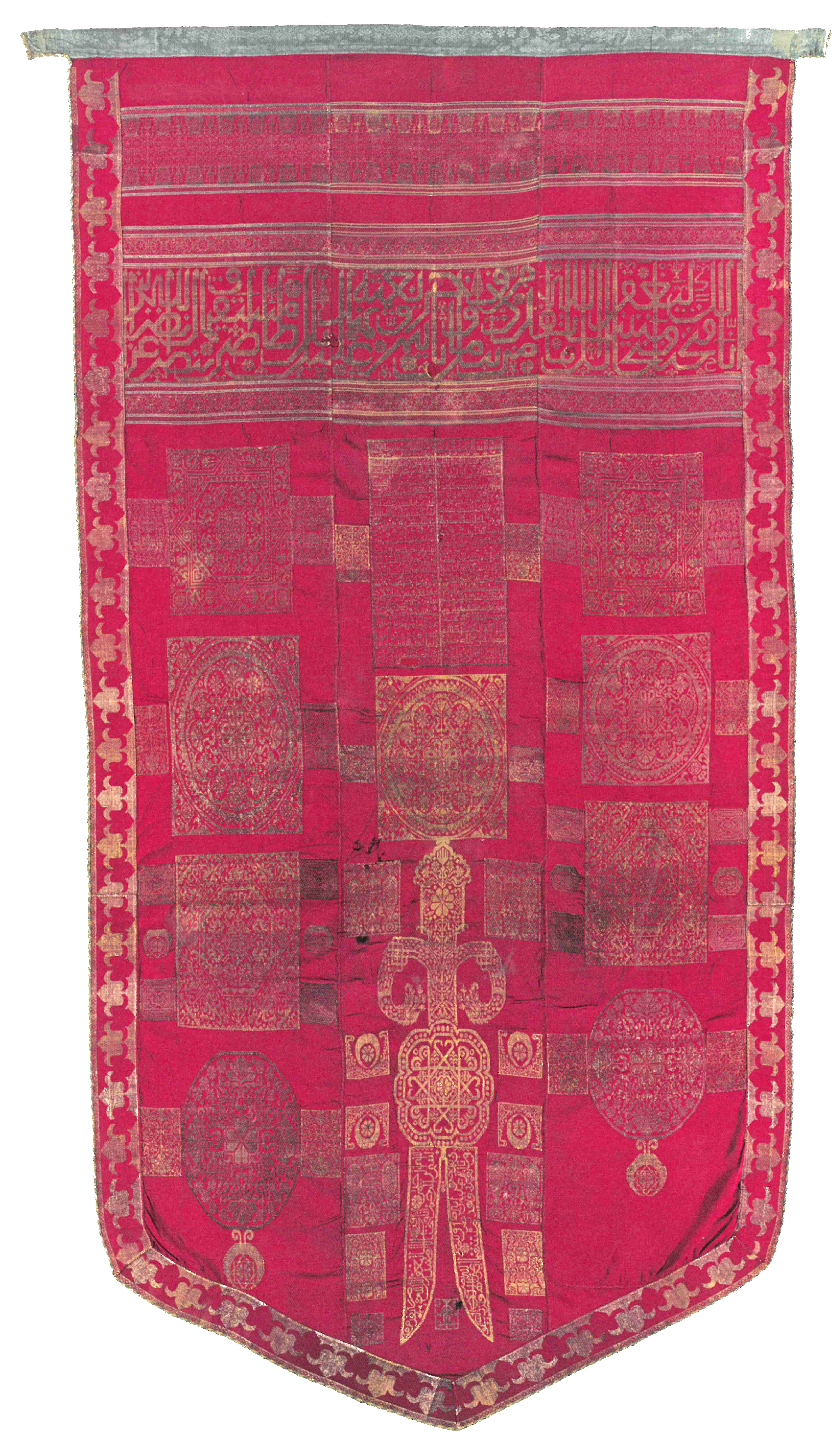 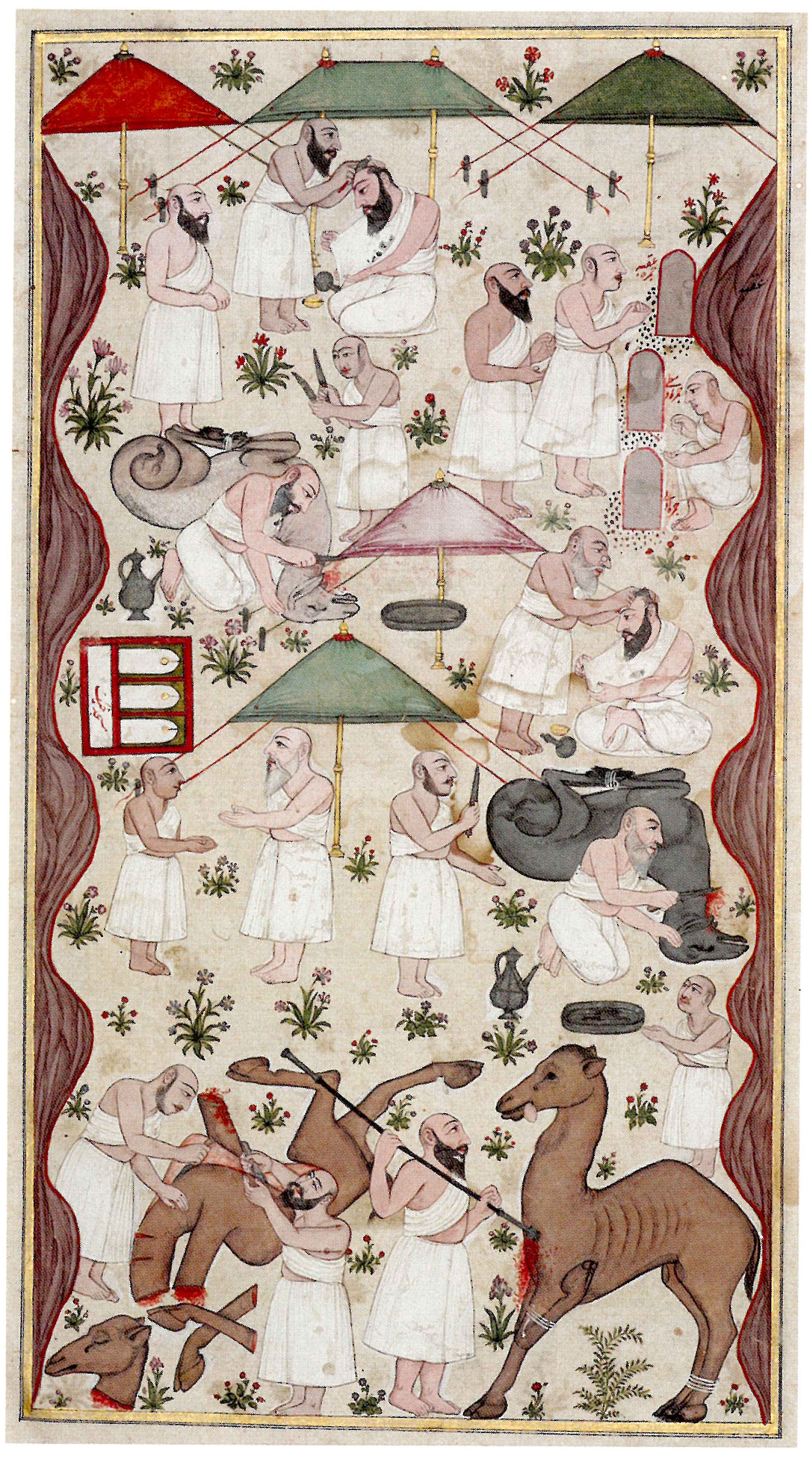 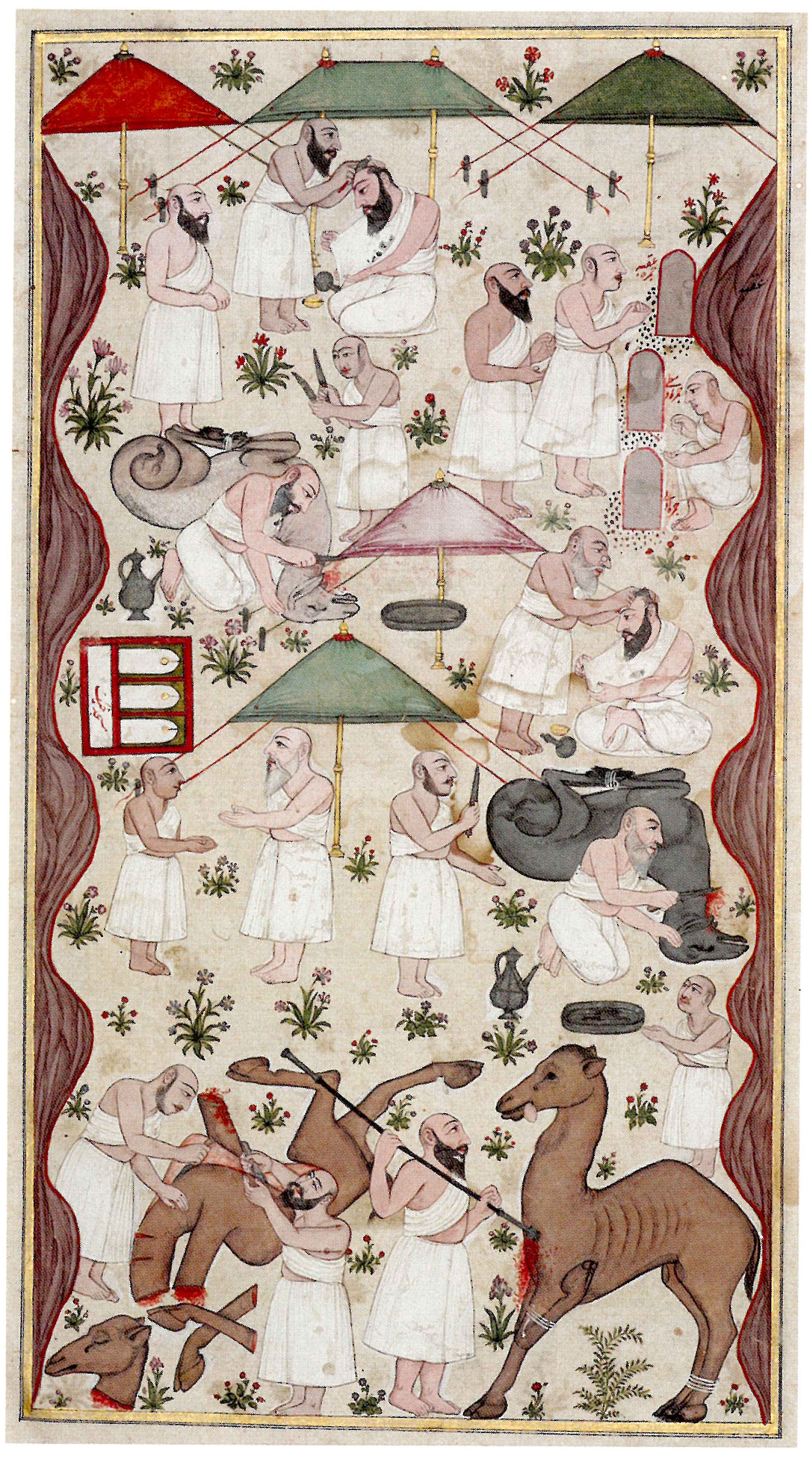 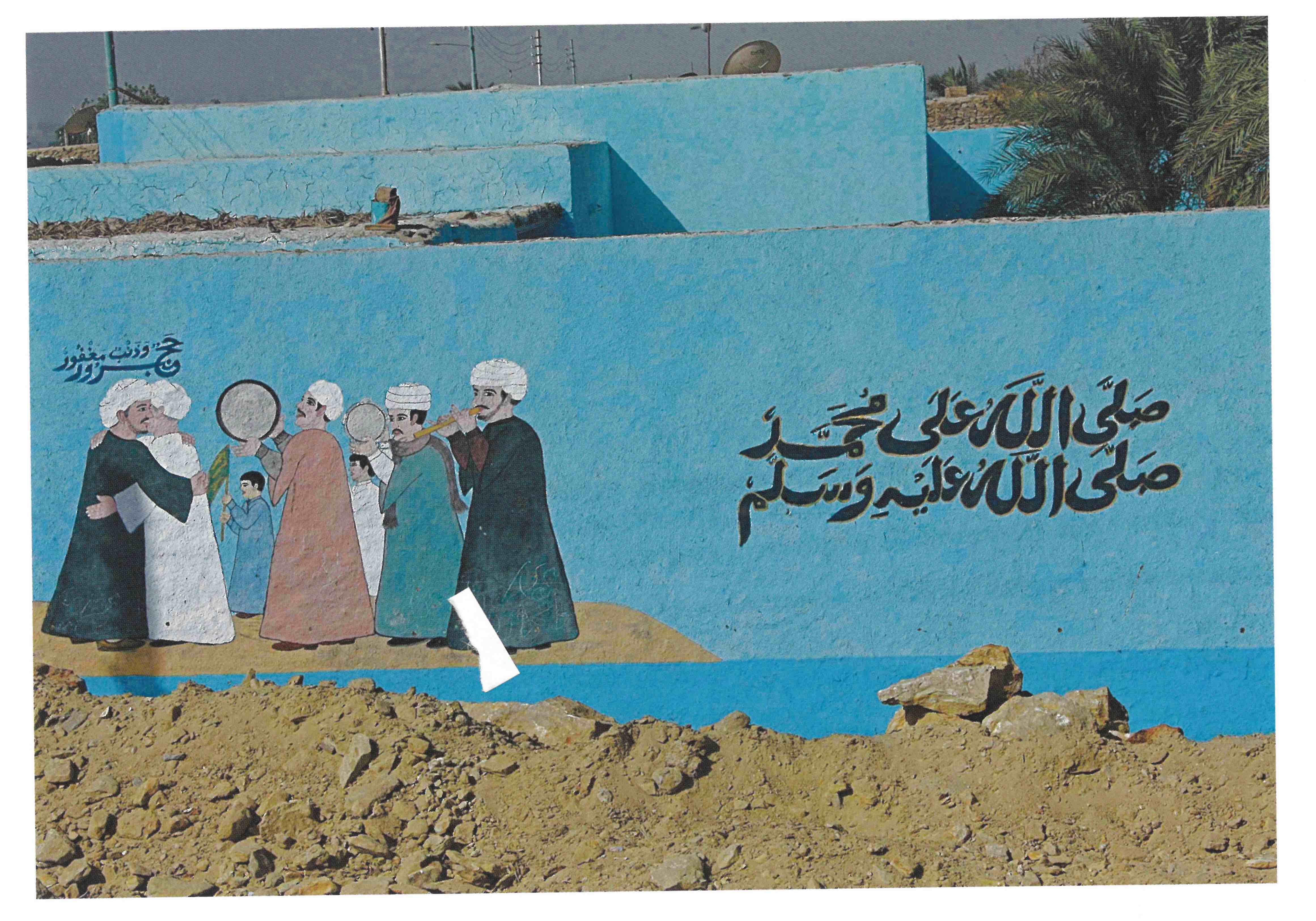